FLAIR Payroll Reports
Kevin Garland
Senior Human Resources Specialist
Kale Stafford 
Human Resources Coordinator
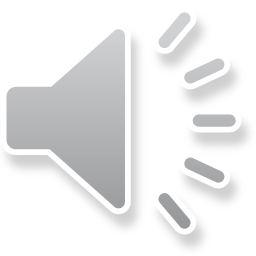 Objectives
Learn basic navigation of the FLAIR report distribution system (RDS)
Facilitate a broader understanding and  working knowledge of the payroll reports you will be working with.
Answer any questions you have related to your payroll reports.
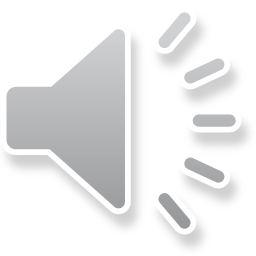 2
FLAIR Report Dist. System (RDS)
Check RDS daily
Learn the FLAIR Form ID’s
Familiarize yourself with the report directory format
Practice navigating the system
Ask questions
We are here to help
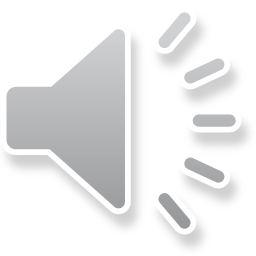 3
RDS Administration
Need to add a new RDS user?
Need to add a report to your RDS directory?
Nona McCall, our RDS Administrator can assist you Nona.McCall@justiceadmin.org  
If you need assistance locating, restoring or obtaining a payroll report, your payroll contact will be happy to assist you.
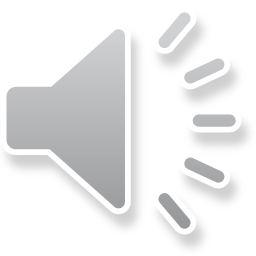 4
RDS Navigation
FLAIR “Application Selection” screen
	- Enter 5 for RDS, press enter
	- This takes you to the reports directory
	- The directory contains the report name, 	form ID, dates, pages, lines, and the report 	description.
	- F7 key = Scrolls back one page
	- F8 key = Scrolls forward one page
	- F3 key = Acts as the “Back” button
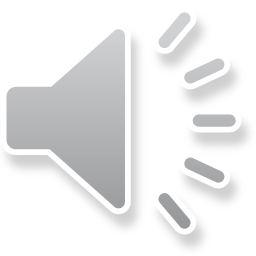 5
RDS Navigation (cont’d)
Use the tab key until you are beside the report you want to work with.
	Once beside the report, you have a few 	choices:
	- Type “S” to “Show” the report
	- Type “E” to “Extract” the report for 	  		printing. 
	- Type “F” to “Filter” the directory		  	  (ex. only list the payroll registers)
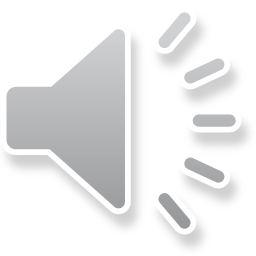 6
RDS Navigation (cont’d)
If the report has an “A” next to it, it is in “archive” status (more than 30 days old).
If you wish to view an archived report, tab until you are beside the report.  Type “R” and press enter.  This will take you to another screen to confirm that you want to restore the report (In the help-command line, type Y for yes, press enter).
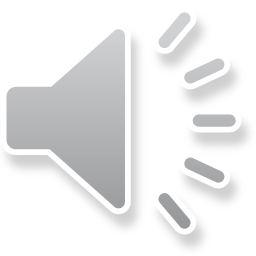 7
RDS Navigation (cont’d)
In RDS, any time the next screen takes you to the “Help-Command” line at the top of the page, type “Y” for yes (or N for no) and press enter.  This is just to confirm your intent to print or restore a report.
If you’re ever stuck, or change your mind about a print job, using the F3 key will take you back towards the report directory or application selection screen.
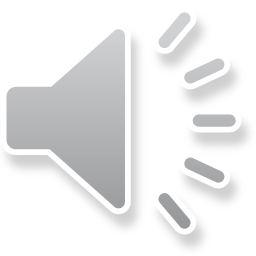 8
Payroll Reports
Payroll Tabulation by Account Code (Q213)
	- Account code – 29 digits
	- Organization code – 11 digits
	- Voucher number and voucher/warrant date
	- Object codes
	- Employer cost breakdown
	- Gross salary charge (gross salary + employer 	costs)
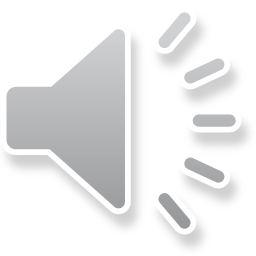 9
Payroll Tabulation by Acct. Code
From right to left:
Gross salary – Amount before taxes/deductions
Object code – (11*** salary)   (12*** OPS) 
Employer disability (1630)
Employer life (1620)
Employer health (1610)
Pre-tax benefit savings (1570) – Administrative fees paid by the employer for pre-tax deductions
Optional ret. plan employer contribution (1550)
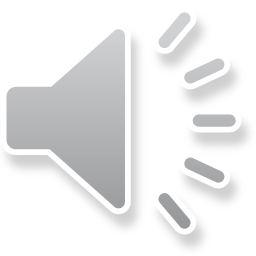 10
Payroll Tab (cont’d)
Public Employees Optional Retirement Plan (1522) –Employer contribution for the Investment Plan
State retirement (1520) – Employer contributions for state retirement
Employer FICA/MEDI (1510) – This is the combined employer FICA/MEDI contribution
Gross salary charge – The gross salary + employer contributions
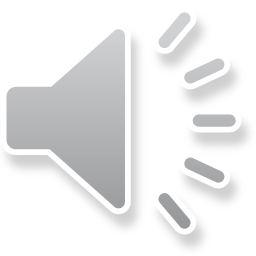 11
Payroll Register
Payroll Register (U214)
	- Payroll type and Pay date
	- Org code and SWD, voucher number 	and date
	- List of employee and payment 	information
	- Deductions and cost breakdown
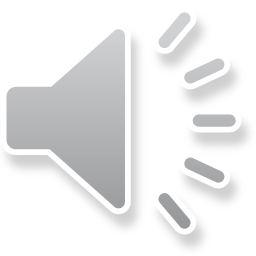 12
Payroll Register (cont’d)
From left to right…
Far left column  1 = EFT   0 = Paper warrant
Warrant/EFT payment number
Social security number
Employee name/Inter-department number
Position number/class code
Marital status/exemptions
Retirement code – employee status (09 = other)
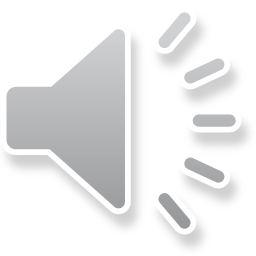 13
Pay Register (cont’d)
Insurance code – Participation, type of coverage, number of premium deductions/contributions
Beginning/ending rate of pay
Beginning/ending hours
Gross/net pay
Withholding tax/Miscellaneous deductions
SS/MEDI deductions
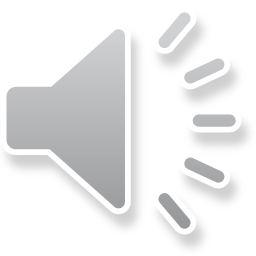 14
Pay Register (cont’d)
Pre-tax and tax-deferred deductions
	- Pre-tax affects withholding and SS tax 	amounts (insurance premiums) 
	- Tax deferred only affects withholding    
	(employee retirement 3%, deferred 	compensation)
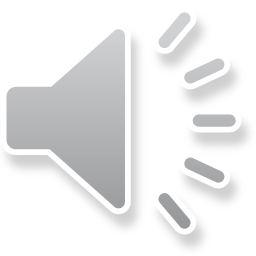 15
Payroll Register (cont’d)
Payroll totals – The totals are located at the end of each “class code” group.  
Employee/Employer contributions, net salary, cash gross (gross salary) and the gross salary charge (gross salary + employer contributions).
Be aware -- totals can be cut-off or carried over to the next page.  Not always a clean org code break on this report.  Potential reconciliation issues.
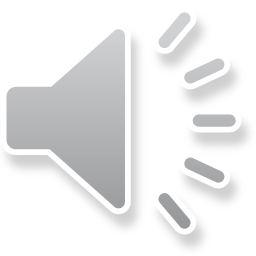 16
Misc. Deduction Report
Miscellaneous deduction register (Q214)
	- Payroll type and warrant date
	- Pay period, account code and Voucher 	 	number
	- Deduction code, description/payee
	- Warrant No: W, T or X
	- Employee info./deduction info
	- Total amount deducted, number of 	deductions
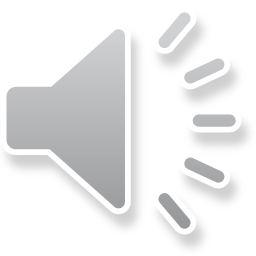 17
Suppl. Insurance Register
Supplemental Insurance Register (U21R)
	- Payroll type and warrant date
	- Org code and SSN
	- List of employees and supplemental 	insurance deductions - Org totals at bottom
	- If the employee is unsure who their 	provider is, they can log onto People First.  	Any problems logging on, contact the 
	People First Service Center (866) 633-4735
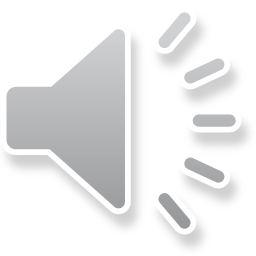 18
Health, Life, Disability Register
Health, life, and disability register (U21Q)
	- Payroll type and warrant date
	- Org code, SSN, employee name
	- List of employees by org code and inter-	department number
	- Ins. codes/FTE/Pay plan
	- Health, life, disability employer and 	employee premium amounts
	- Totals at the bottom
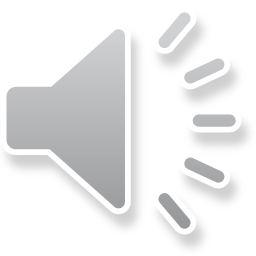 19
Salary Refund Report
Salary refund report (Q21Y) 
	- This report is generated when the 	employee reimburses their agency for an 	overpayment in salary (salary refund).
	- It is triggered by the “approval” of the 	deposit back into the circuit’s account. 
	- Employee reimburses the circuit via 	personal check, money order, or payroll 	deduction (code 200).
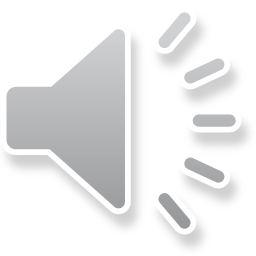 20
EFT Cancellation Report
EFT cancellation report (Q21Z)
	- The EFT cancellation report reflects the 	breakdown of the funds being restored to 	the circuit account.
	- The report does not post in RDS until the 	warrant date or the following day.
	- Please be aware of the “EFT cancellation 	deadline” (JAC website - Services - HR - 	Payroll - Payroll Due Dates - Payroll Calendar)
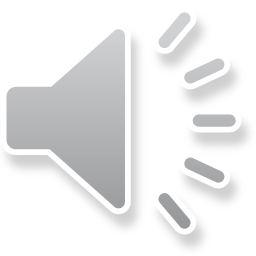 21
Salary Warrant Cancellation
Salary warrant cancellation report (Q21K)
	- This report is generated when a paper 	warrant is cancelled.
	- Paper warrants can be cancelled almost 	any time (warrant is valid for 12 months; 	it is then forwarded to unclaimed property).
	- “Lost” warrants are handled differently.  We 	place a stop payment on the warrant and the 	circuit submits an “original” affidavit for 	duplicate warrant form (on JAC website).
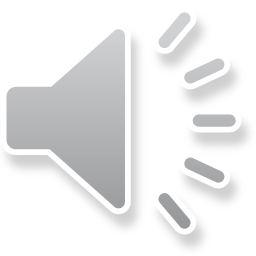 22
Summary/reminders
On-demand sequence from approval to pay date: 
	- On-demand payment is entered and 	approved.
	- Payroll reports are available in FLAIR/RDS 	the next working day.
	- The pay date is the first work day after the 	reports are available in FLAIR/RDS.
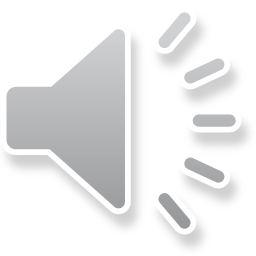 23
Reminders (cont’d)
Three situations when on-demand payments are mandatory:
	- A leave payment is submitted more than 60 	days after the termination date.
	- A leave payout for an employee transferring 	within state government (ensures the correct 	account/org code are used).
	- The final OPS payment for an employee 	being hired full-time (disrupts new hire 	entry).
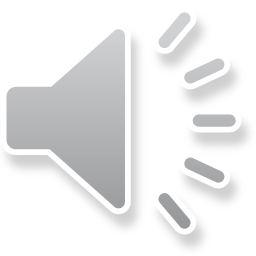 24